In situ data in support of (most) ocean color satellite calibration & validation activities

How are my data used?  Part I


Ocean Optics Class
University of Maine
July 2011
in situ data are important for ocean color cal/val
	
	- vicarious calibration

	- data product validation

	- algorithm development

	- atmospheric correction
LATER
satellite ocean color
the satellite views the spectral light field at the top-of-the-atmosphere
SATELLITE
TOP-OF-THE-ATMOSPHERE
1. remove atmosphere from total signal to derive estimate of light field emanating from sea surface (remote-sensing reflectance, Rrs)
3. spatially / temporally bin and remap satellite Ca observations
SEA SURFACE
2. relate spectral Rrs to Ca (or  geophysical product of interest)
PHYTOPLANKTON
in situ data are important for ocean color cal/val
	
	- vicarious calibration

	- data product validation

	- algorithm development
overview
operational / MOBY
model-based
alternative data sources
population statistics
vicarious calibration
what is vicarious calibration?


spectral on-orbit calibrations

1.  instrument calibration
  - e.g.,  focal plane temperature

2.  temporal calibration
  - reference Sun or Moon

3.  absolute (vicarious) calibration
  - reference Earth surface
  - final, single gain adjustment
  - calibration of the combined
     instrument + algorithm system
SATELLITE
Lttarget
TOP OF 
ATMOSPHERE
from the satellite
+ Lr , td , …
TARGET
vicarious calibration
a single, spectral radiometric adjustment
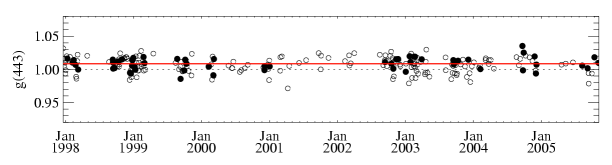 gain vs. time
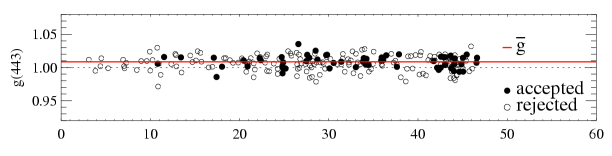 gain vs. solar zenith angle
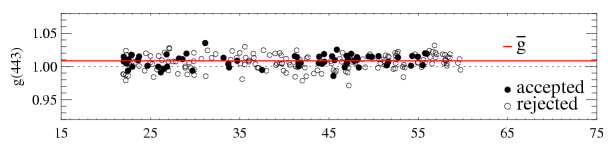 gain vs. satellite zenith angle
Franz et al. 2007
vicarious calibration
~40 match-ups required to achieve “stable” vicarious gain
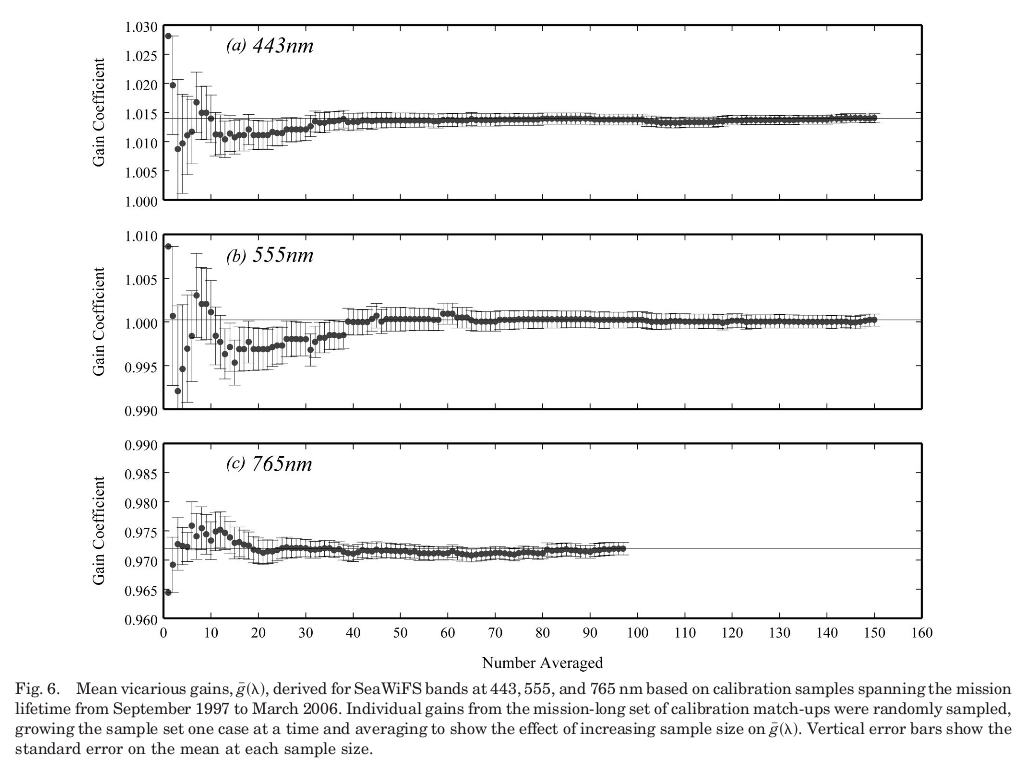 SeaWiFS and Aqua average ~20 MOBY match-ups per year
Franz et al. 2007
operational vicarious calibration
MOBY - the Marine Optical BuoY
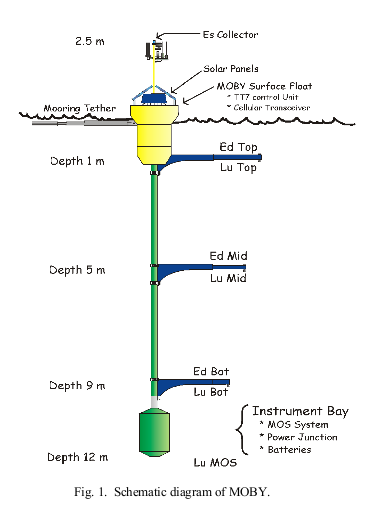 maintained by NOAA & Moss Landing Marine Laboratory

20 miles west of Lanai, Hawaii

Lu() and Ed() at nominal depths of 1, 5, and 9 meters, plus Es()

spectral range is 340-955 nm & spectral resolution is 0.6 nm

hyperspectral data convolved to specific bandpasses of each satellite

approximately 450-700 samples per year for MODIS-Aqua
model-based vicarious calibration
build a climatology using a long-term chlorophyll-a record (this is for BATS, near Bermuda) …
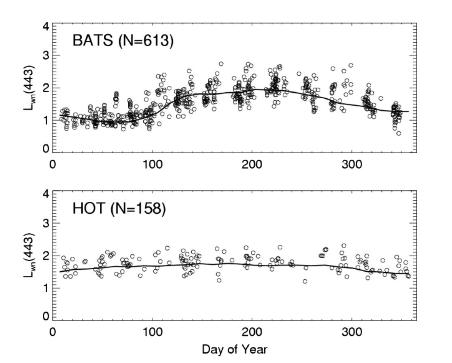 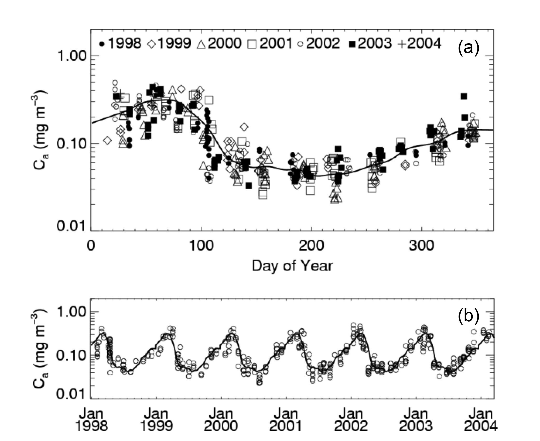 … then, develop a radiometric climatology using an ocean reflectance model (e.g., Morel and Maritorena 2001)
Werdell et al. 2007
model-based vicarious calibration
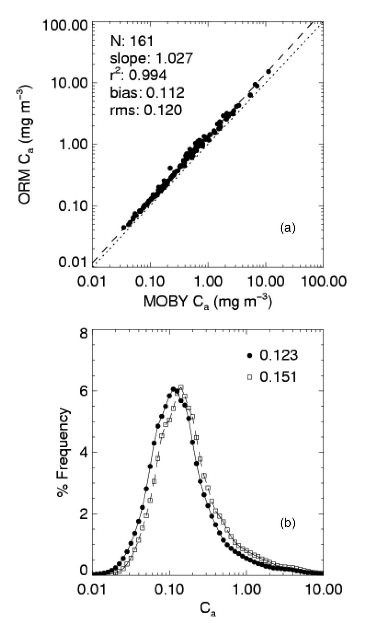 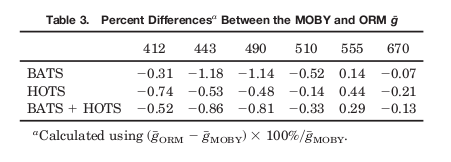 model-based gains typically differ from MOBY gains by < 1%
Werdell et al. 2007
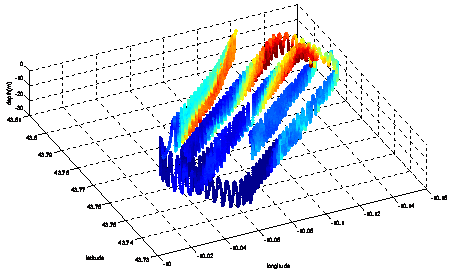 depth
latitude
longitude
alternative in situ data for vicarious calibration
AERONET (fixed-above water platforms)
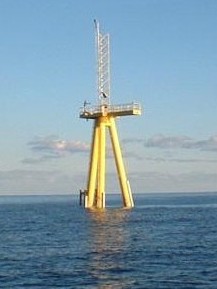 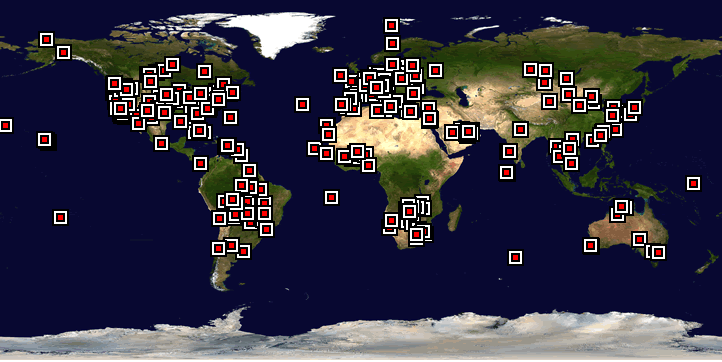 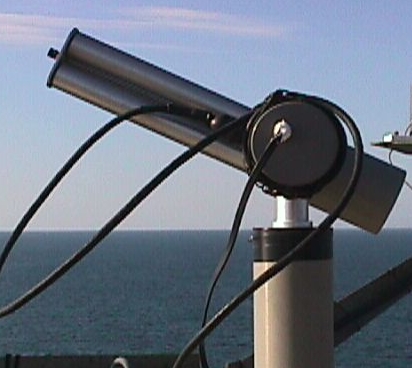 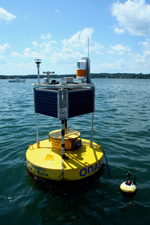 buoy networks
towed & underway sampling
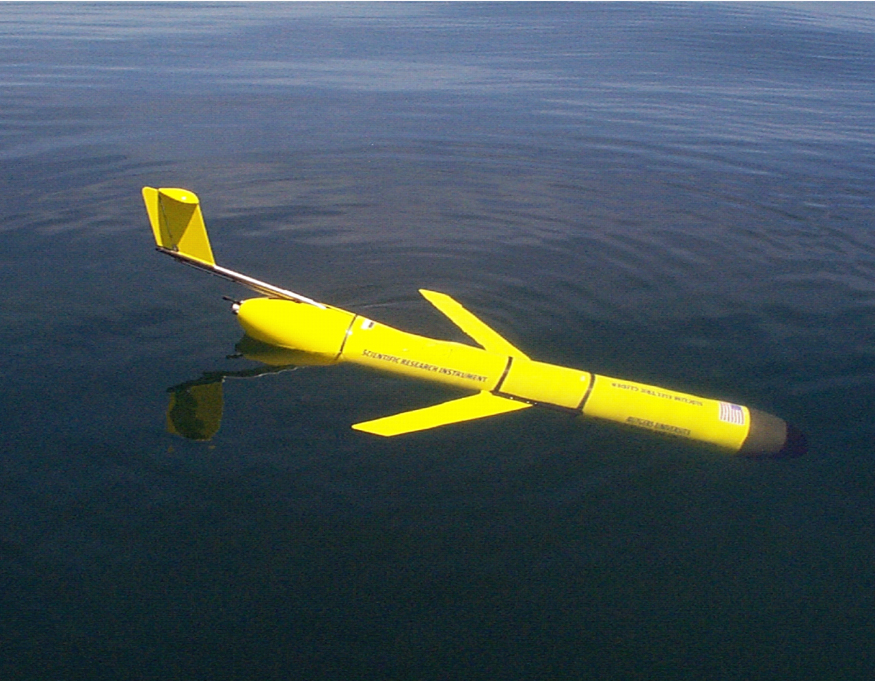 gliders, drifters, & other autonomous platforms
alternative in situ data for vicarious calibration
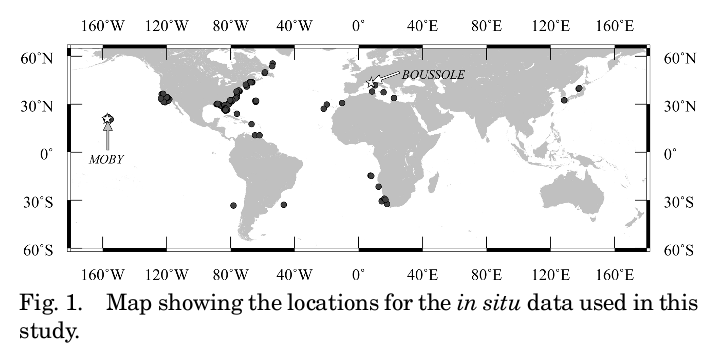 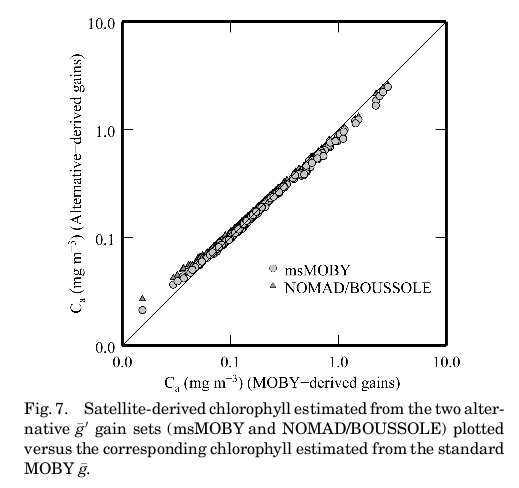 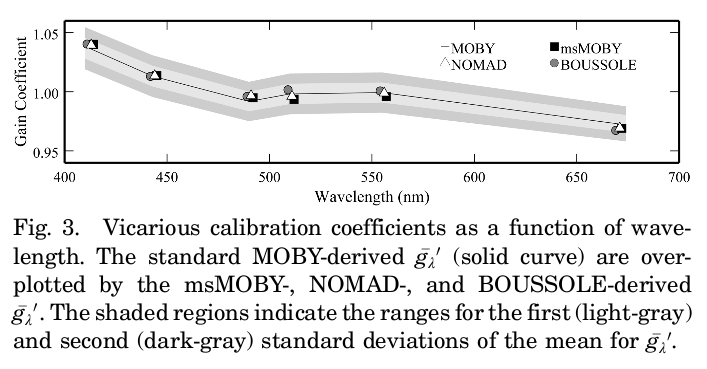 gains calculated using alternative in situ data typically differ from MOBY by < 0.3%
Bailey et al. 2008
tuning vicarious calibration using population statistics
compare spectral shapes of in situ & satellite populations
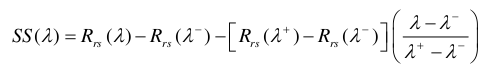 valleys have negative SS
hills have positive SS
Rrs
Rrs
-                    +
-                    +
spectral shape @ 443 nm, SS(443), uses Rrs(412), Rrs(443), & Rrs(490)
Stumpf & Werdell 2010
tuning vicarious calibration using population statistics
in situ, SeaWiFS, & MODIS-Aqua spectral shapes compared at MOBY site
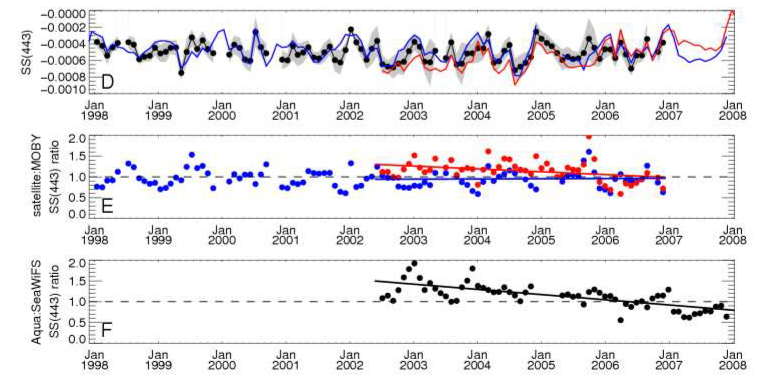 Stumpf & Werdell 2010
in situ data are important for ocean color cal/val
	
	- vicarious calibration

	- data product validation

	- algorithm development
Level-2 match-ups
Level-2 time-series
community efforts
satellite data product validation: discrete match-ups
general flow of match-up process, with exclusion criteria
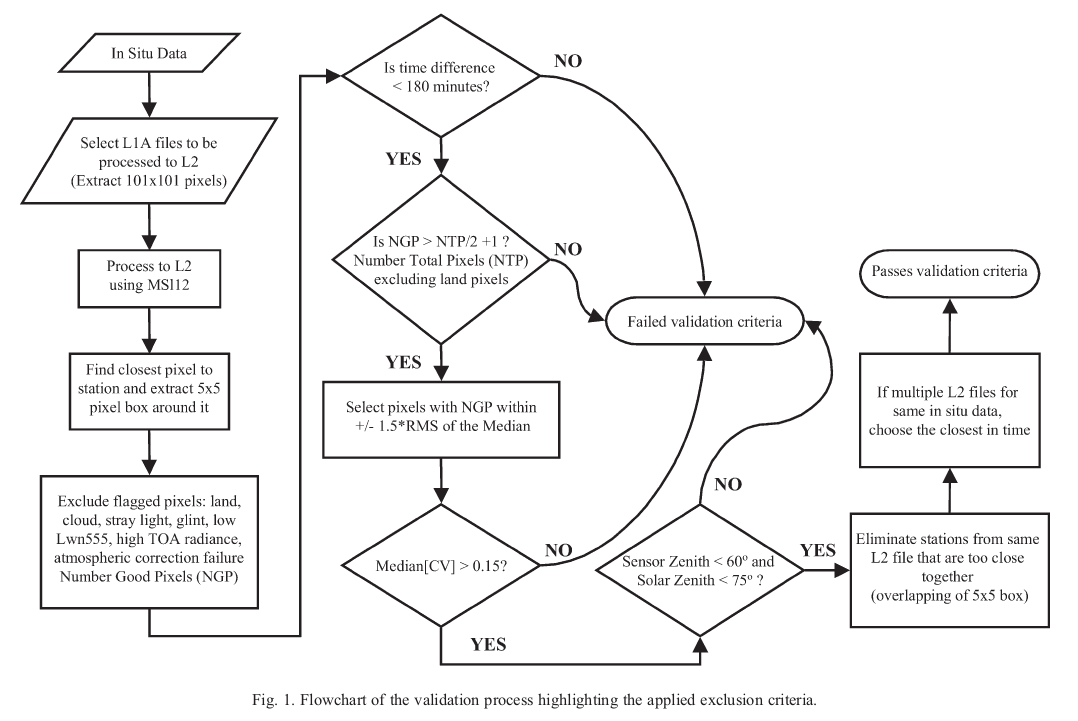 Level-2 match-ups
comparison of “coincident” in situ & satellite measurements
SeaWiFS chlorophyll-a match-ups (OC4 algorithm):
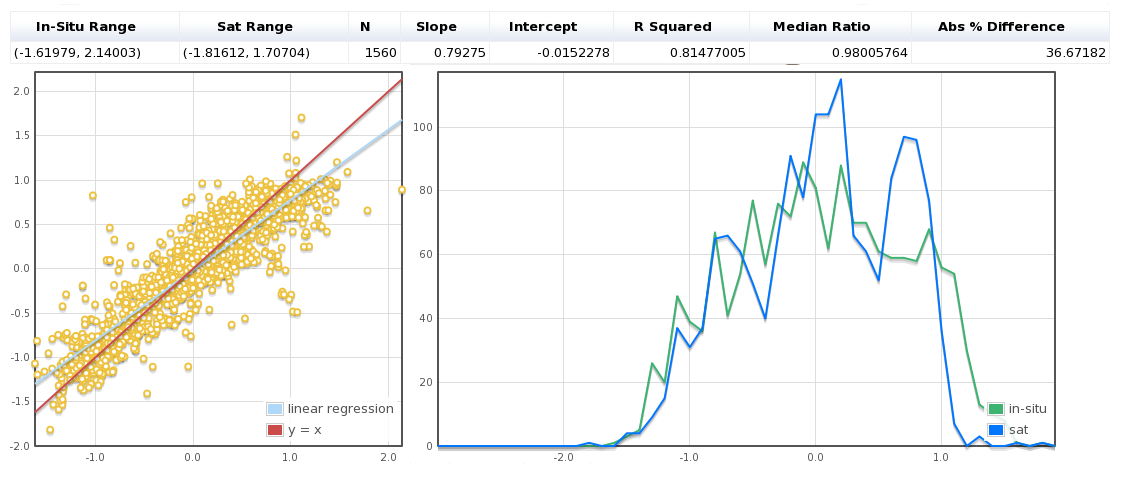 SeaWIFS Ca
in situ Ca
Ca
Bailey & Werdell 2006
Level-2 match-ups
Level-2 satellite-to-in situ “match-ups”

strengths:
the only truly independent validation of the science data products using ground truth measurements.

limitations:
quality of in situ data is highly variable and difficult to assess.
coverage for OC in situ data is limited, both geographically & temporally.
assumes that highly localized (~meters) measurements are representative of pixel (km) area.
in situ measurements require discipline expertise to analyze & compare with satellite values
generally useful only for assessing static biases in final products.
availability of in situ data in future (e.g., VIIRS) is unknown
Level-2 time-series analyses
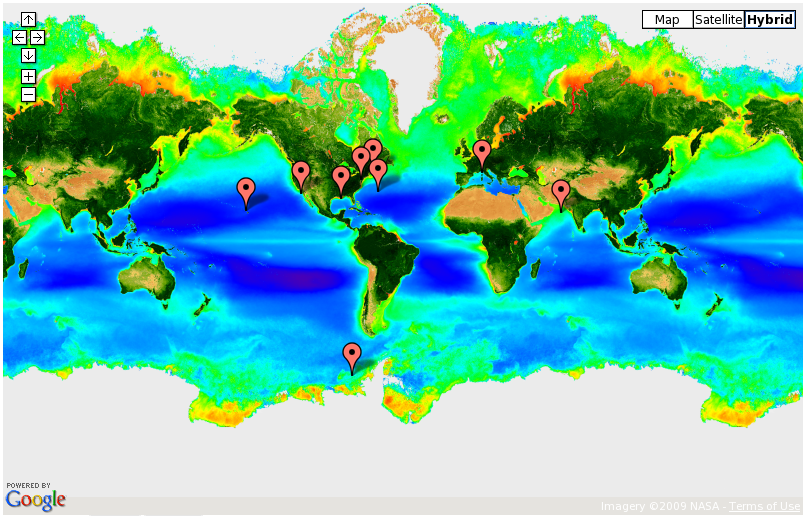 Level-2 time-series analyses
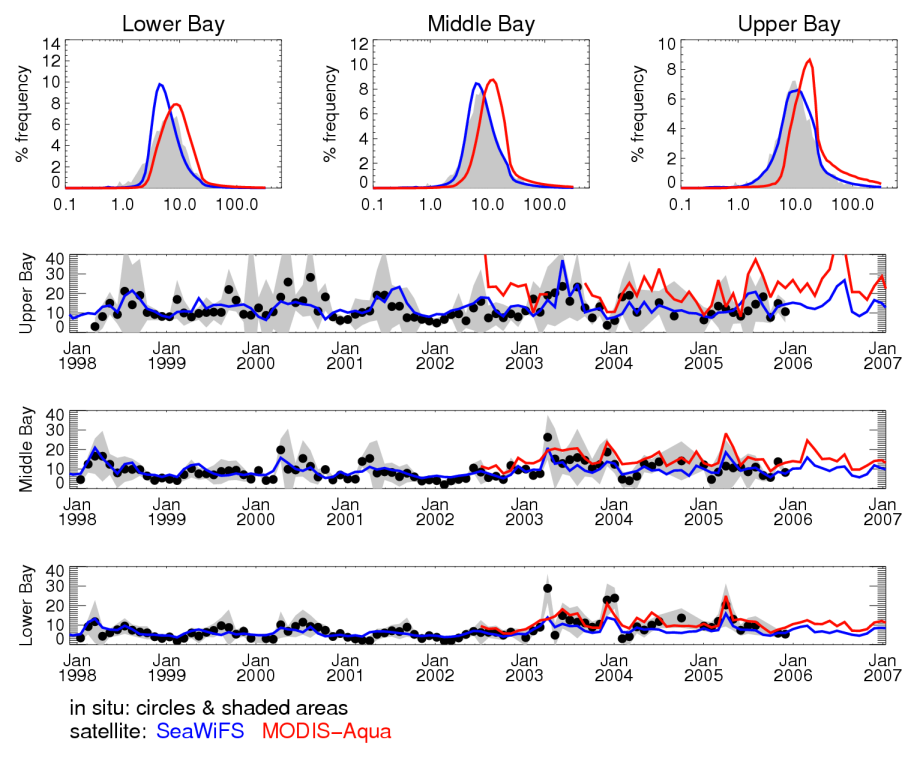 Chl-a (mg m-3)
Werdell et al. 2009
in situ data are important for ocean color cal/val
	
	- vicarious calibration

	- data product validation

	- algorithm development
operational algorithms
semi-analytic IOP algorithm
atmospheric correction
community efforts
data sets
bio-optical algorithm development
“empirical”
“semi-analytical”
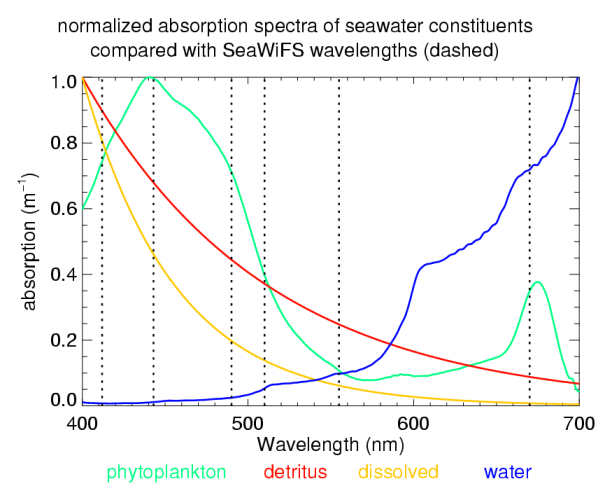 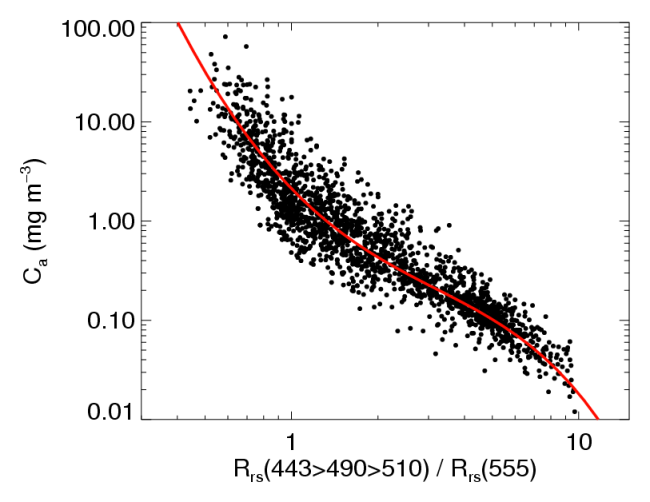 spectral matching of Rrs & IOPs
Rrs statistically related to pigments, IOPs, carbon stocks, etc.
PJW, NASA/SSAI, 6 Jun 2011, @ UCSB
operational empirical algorithms
operational empirical (statistical) algorithms typically have a form that resembles
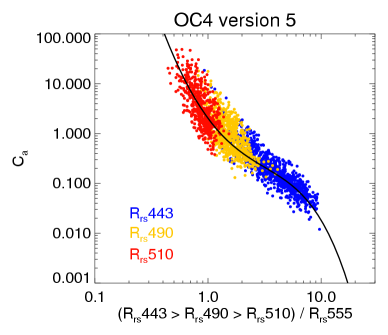 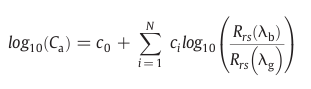 including all OC* & KD* algorithms developed by the OBPG, plus POC, TSM, etc. algorithms developed elsewhere
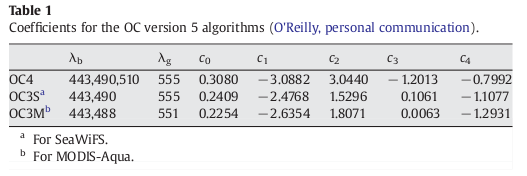 operational empirical algorithms
chlorophyll-a
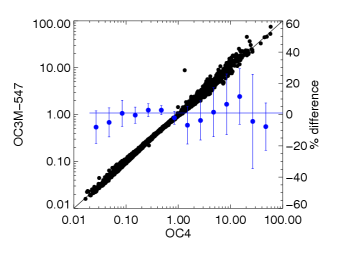 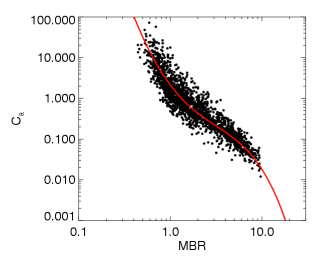 AOP vs. stock
Kd(490)
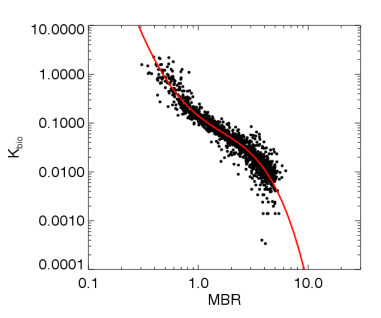 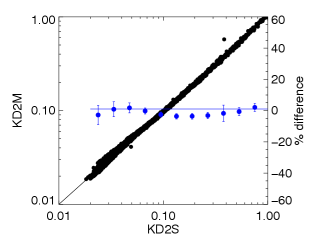 AOP vs. AOP
1
Spectral Optimization:
* define shape functions for (e.g.) bbp(), adg(), aph()
* solution via L-M, matrix inversion, etc.
* ex: RP95, HL96, GSM
semi-analytic IOP models
construction (& deconstruction) of an semi-analytic algorithm …
satellite provides Rrs()
a() and bb() are desired products
Bulk Inversion:
* no predefined shapes
* piece-wise solution: bbp(), then a(), via empirical Kd () via RTE
* ex: LS00
3
2
Spectral Deconvolution:
* partially define shape functions for bbp(), adg()
* piece-wise solution: bbp(), then a(), then adg() + aph()
* ex: QAA, PML, NIWA
atmospheric correction
in situ data … it’s not just for in-water algorithm development anymore 


  - development of new aerosol tables (via AERONET)
	Ahmad et al. 2010 
	
  - refinement of the correction for non-zero Rrs(NIR)
	Bailey et al. 2010

  - refinement of the correction bidirectional effects (f/Q)

  - evaluation of the correction for spectral bandpass effects
community algorithm development efforts
International Ocean Color Coordinating Group (IOCCG)

  - working group “Ocean-Colour Algorithms” (Report 5)
  - working group “Phytoplankton Functional Types”
  - proposed working group “Regional bio-Optical algorithms Initiative (ROI)”

Optical Water Type classification schemes
	
100’s of other bio-optical algorithm development papers
some issues we wrestle with regarding in situ data:

limited spatial distribution
limited temporal distribution
variance within the data archive
some issues we wrestle with regarding in situ data:

limited spatial distribution
limited temporal distribution
variance within the data archive
SeaBASS data archive
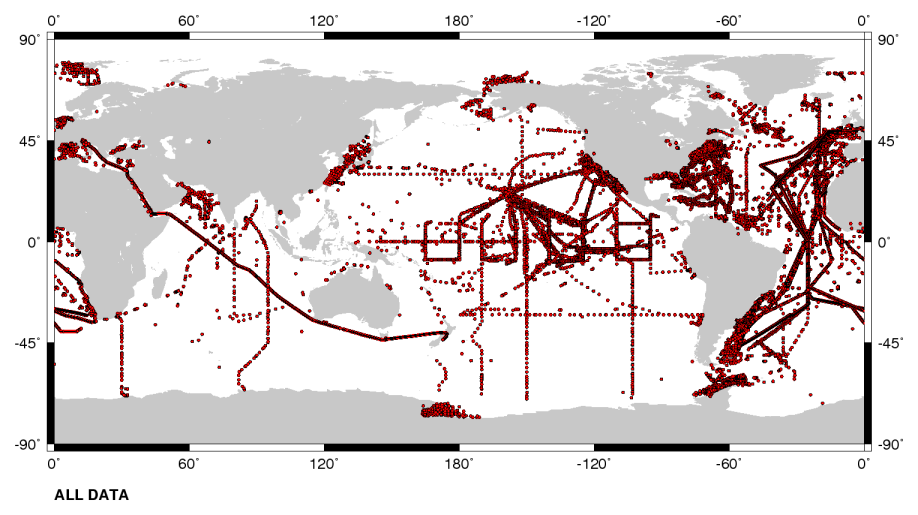 AOPs, IOPs, carbon stocks, CTD, pigments, aerosols, etc.

continuous & discrete profiles; some fixed observing or along-track
SeaBASS holdings by year: 2006-2009
2006
2007
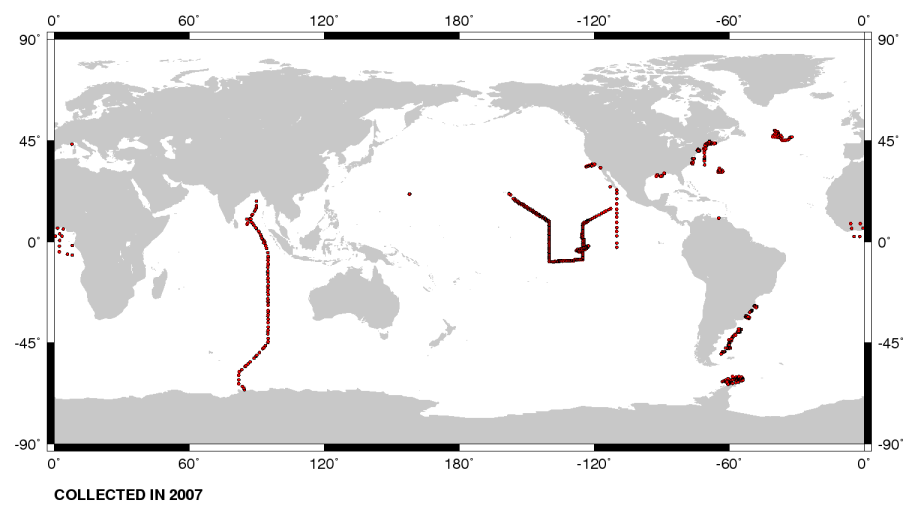 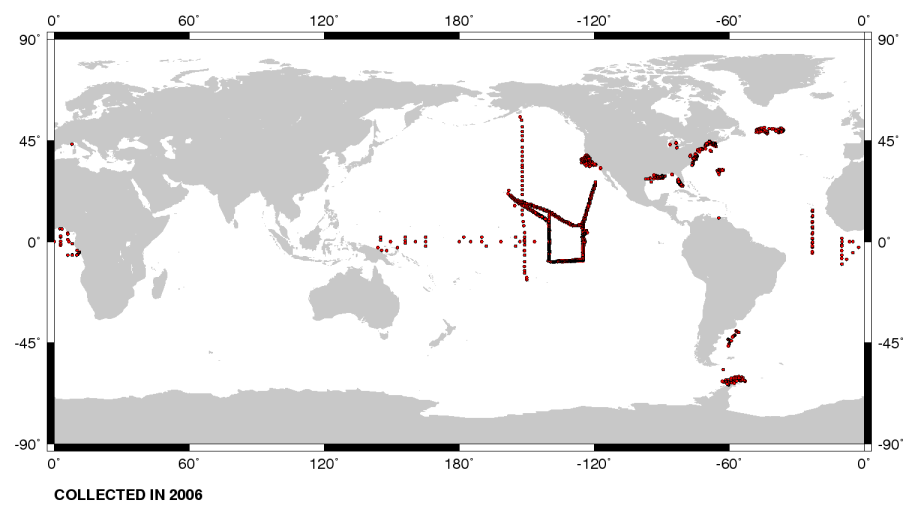 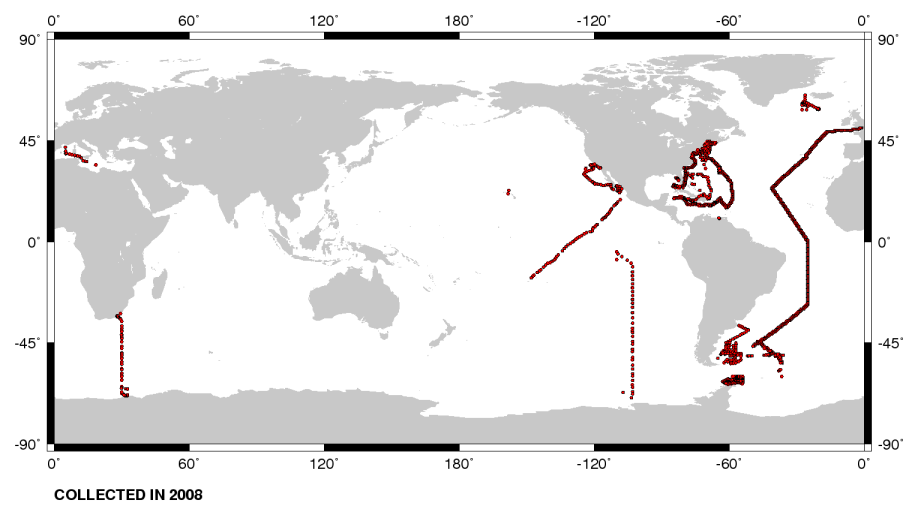 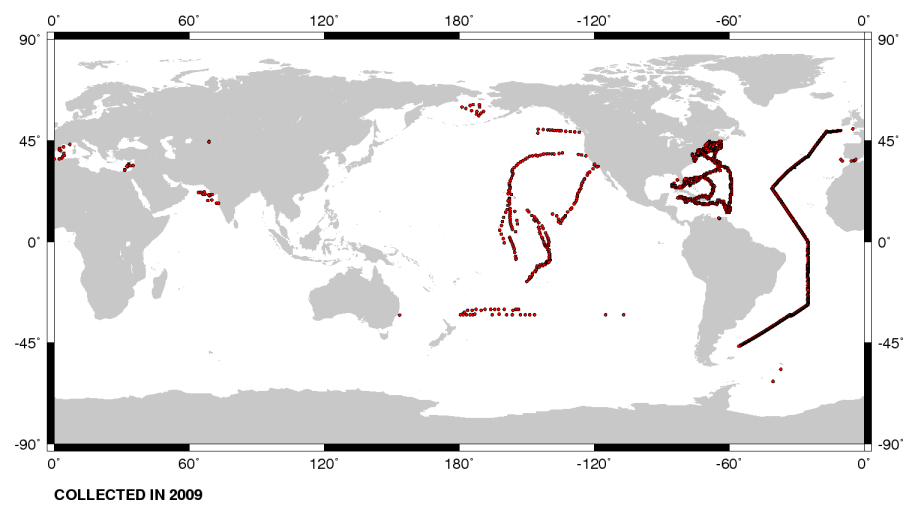 2009
2008
coincident SeaWiFS & in situ data
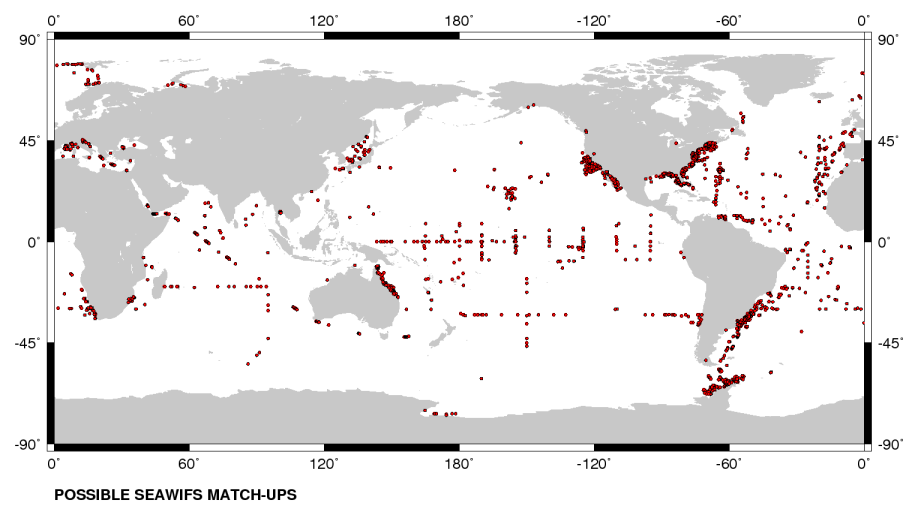 bio-optical algorithm development data sets
Rrs
Rrs & Chl
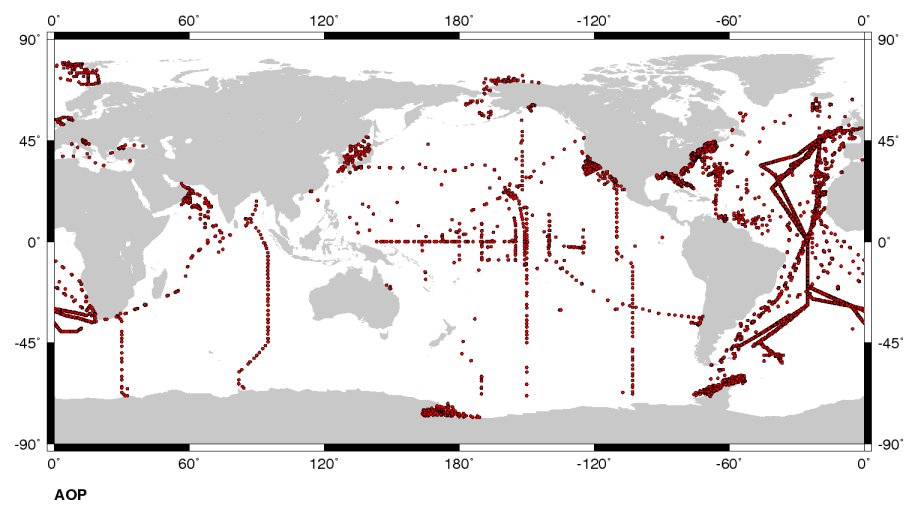 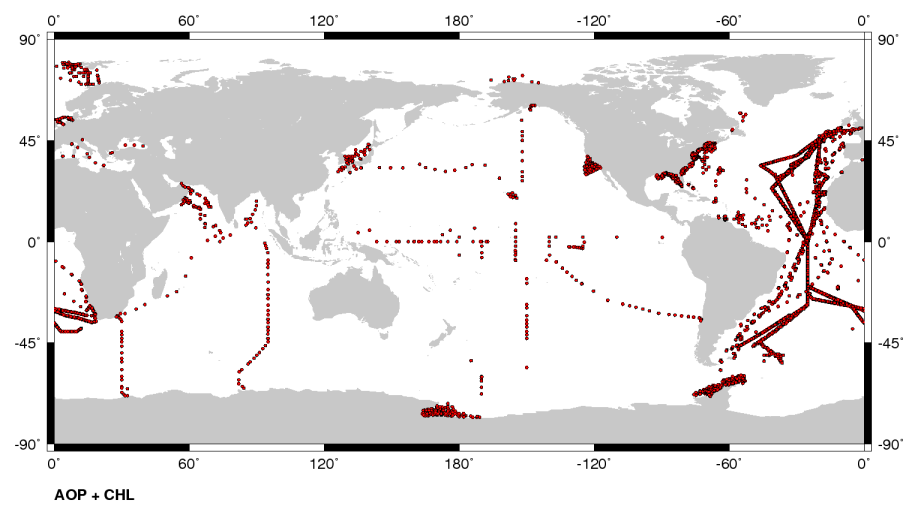 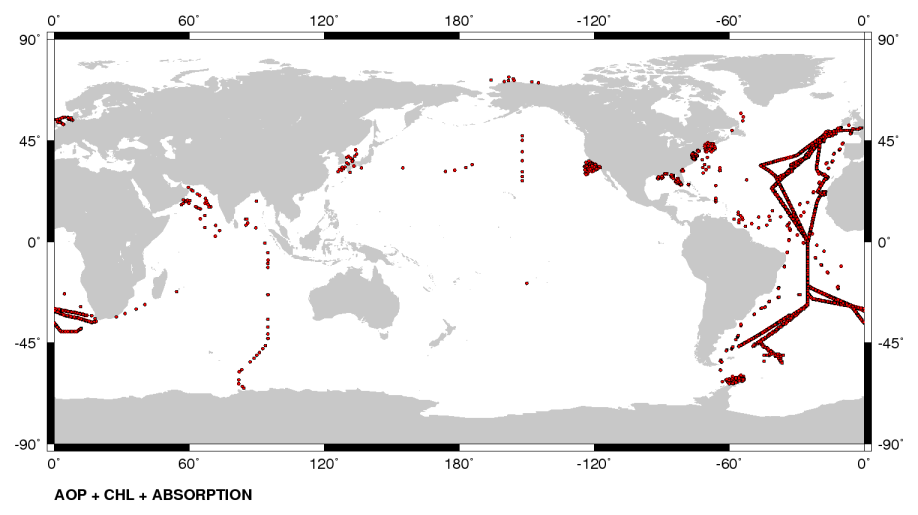 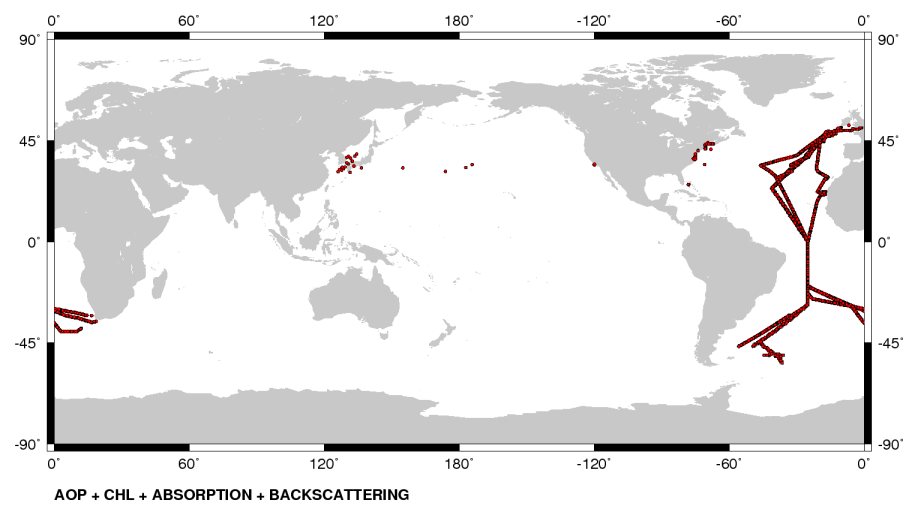 Rrs & Chl & absorption & backscattering
Rrs & Chl & absorption
bio-optical algorithm development data sets
Rrs
Rrs & Chl
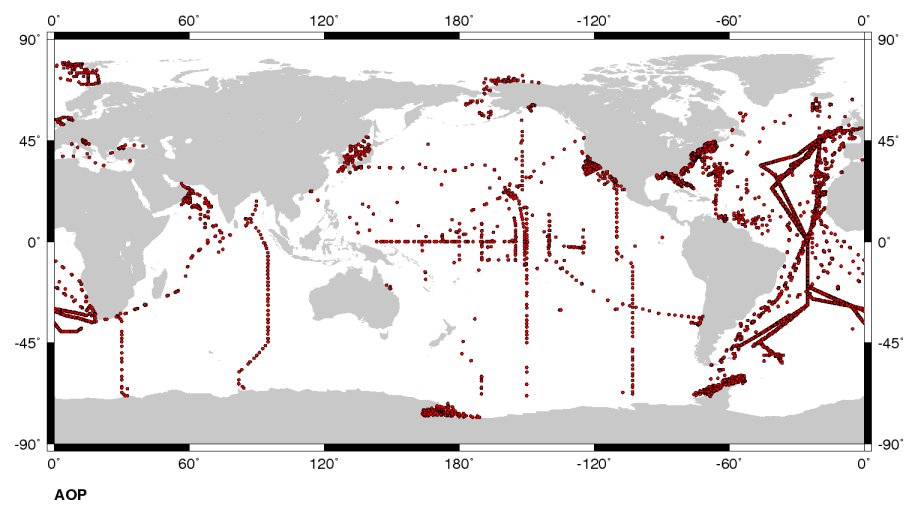 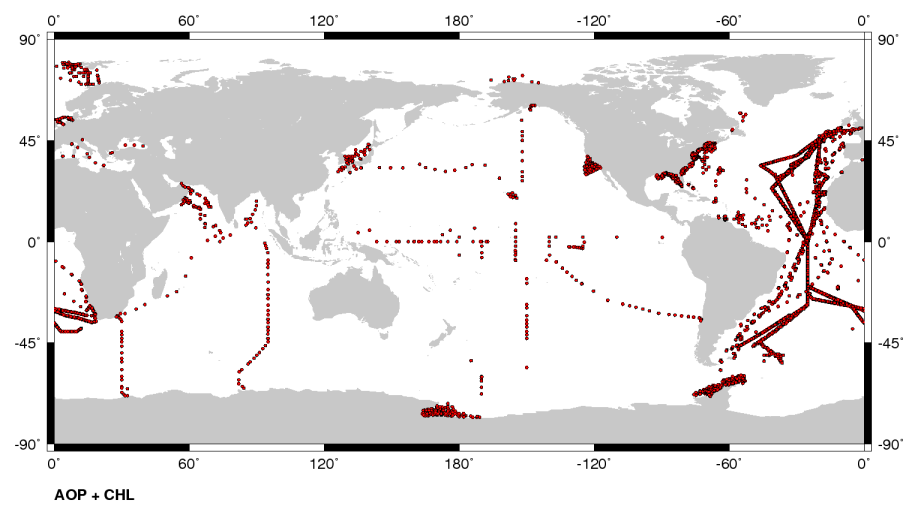 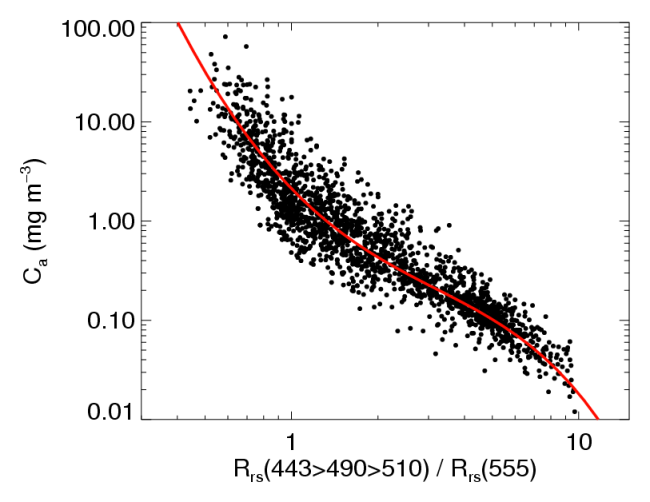 bio-optical algorithm data sets
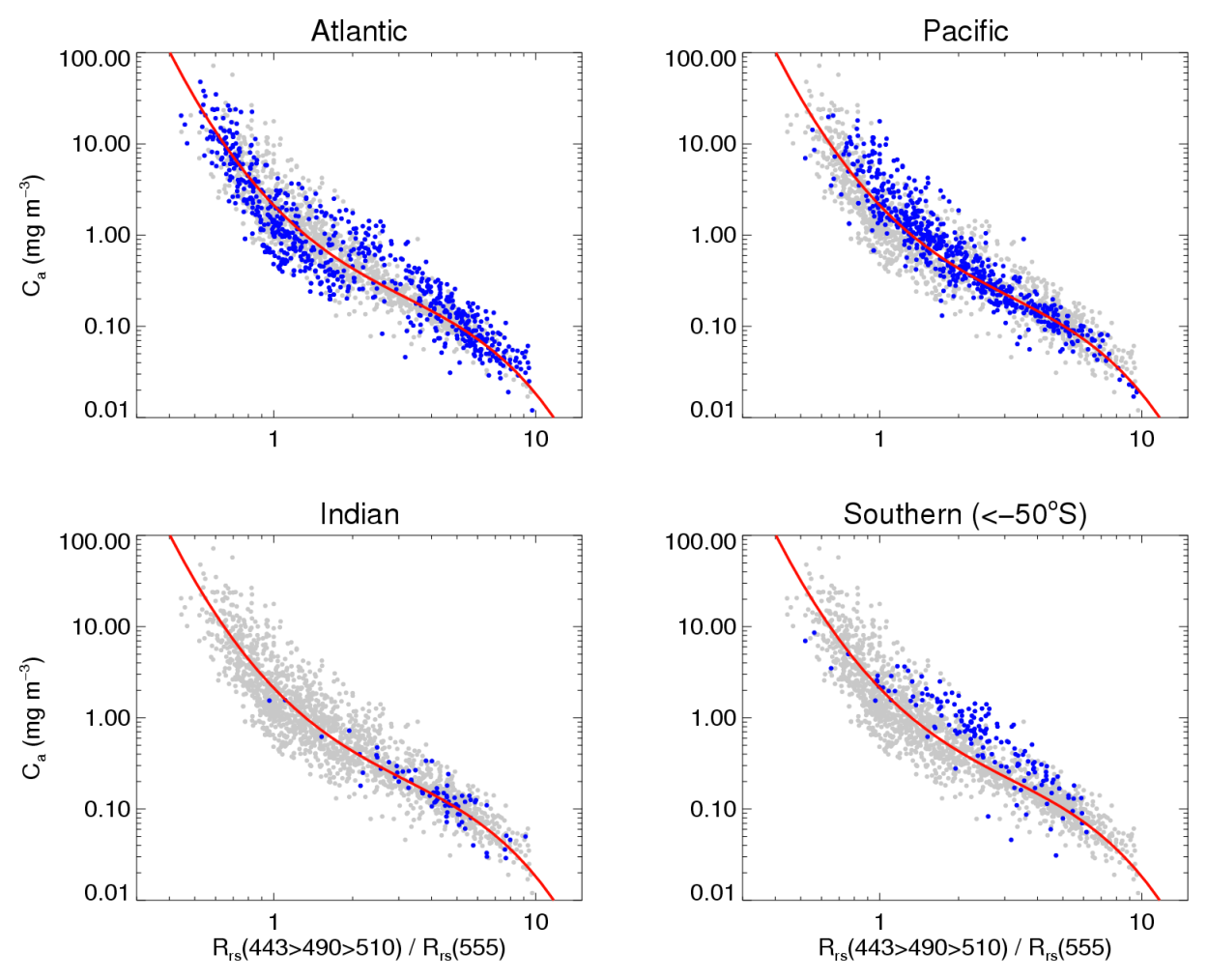 some issues we wrestle with regarding in situ data:

limited spatial distribution
limited temporal distribution
variance within the data archive
for example, variance in AOP data sets
AOP instrumentation in SeaBASS or available commercially:

many companies & instruments
	Biospherical, Satlantic, HOBI, Trios/Ramses, DALEC, SIMBAD-A, ASD, Spectron, custom

many platforms & deployment strategies 
	profilers, buoys, above-water (ship, permanent, hand-held), gliders, AUVs

dynamic range of problem set is growing:

new missions emphasize research in shallow, optically complex water
spectral domain stretching to UV and SWIR
new missions have immediate, operational requirements
LU(,z)  LW()
Remote-sensing relevant values
AOP(,0+), IOP(, 0+), & Ca/CTD/bottle(0+)
no restrictions on coincidence
exclusion criteria applied (2) / data reduction
calibration quality with protocol adherence
Algorithm Development
AOP(,0+) + IOP(, 0+) + Ca/CTD/bottle(0+)
coincidence requirement
Measurement in field
AOP(,z), IOP(,z), & Ca/CTD/bottle(z)
format provided by PI
minimal exclusion
data analysis
Lu(z), Ed(z) -> Lw, Es
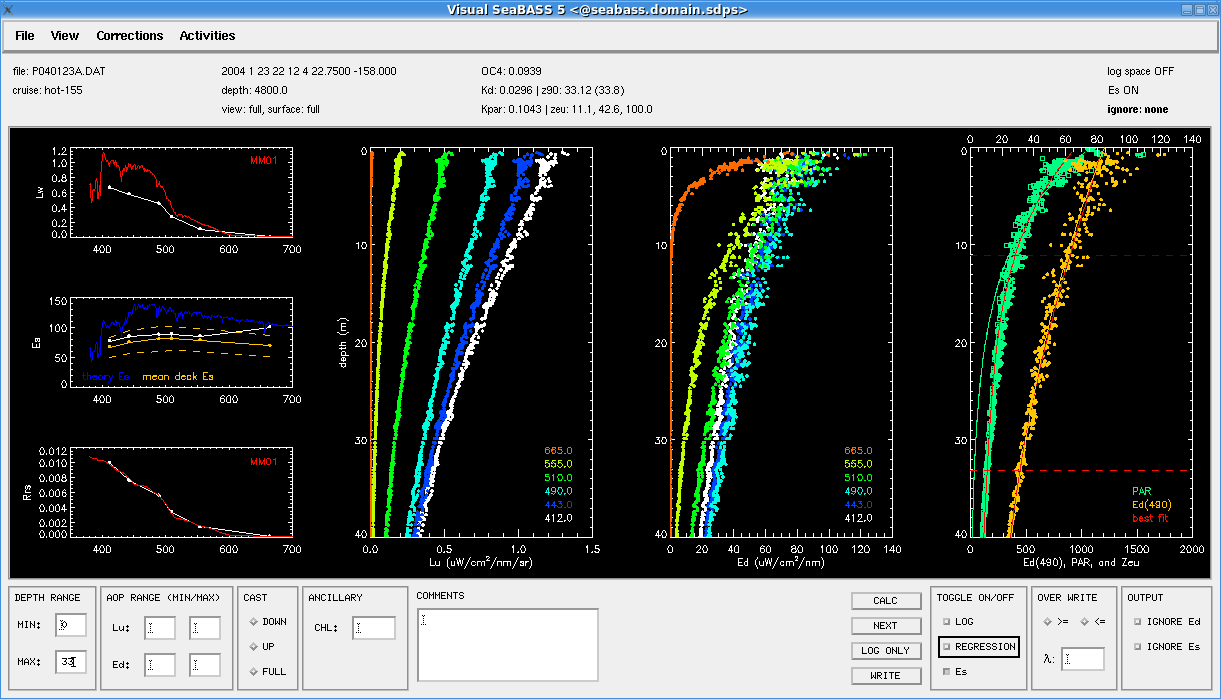 SeaDAS
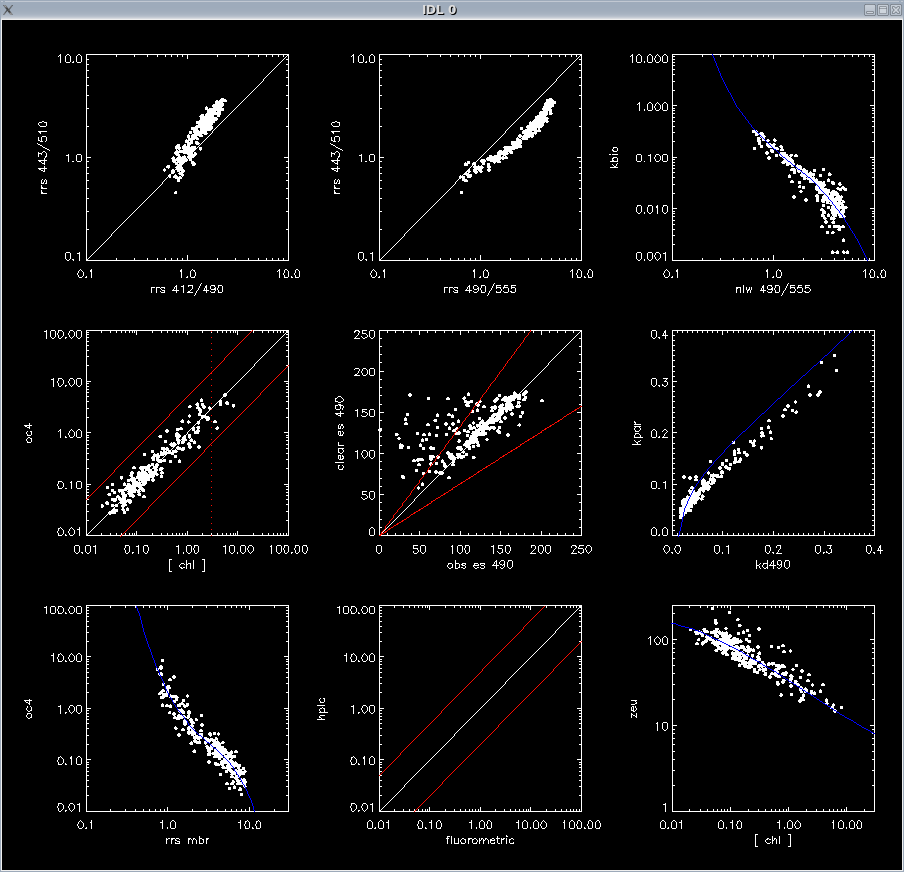 evaluation at the cruise level
replicate cast reduction
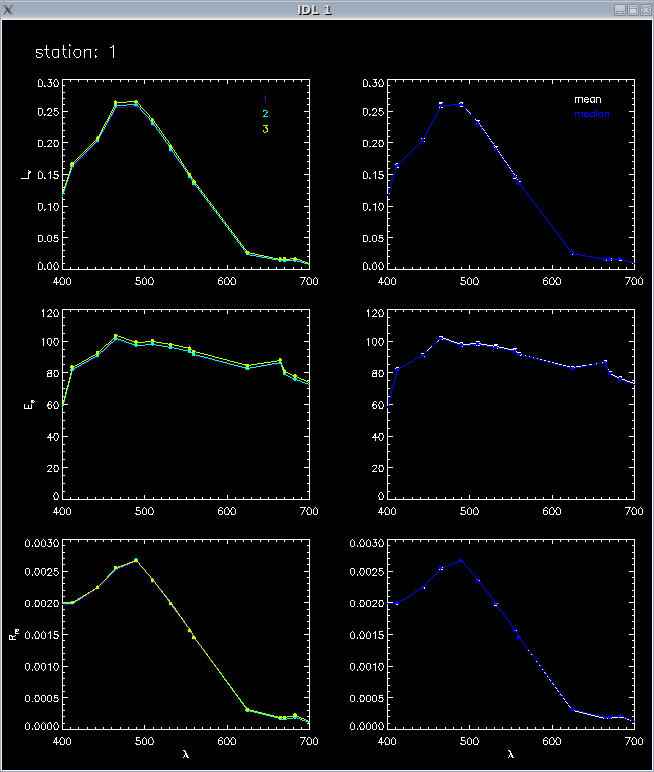 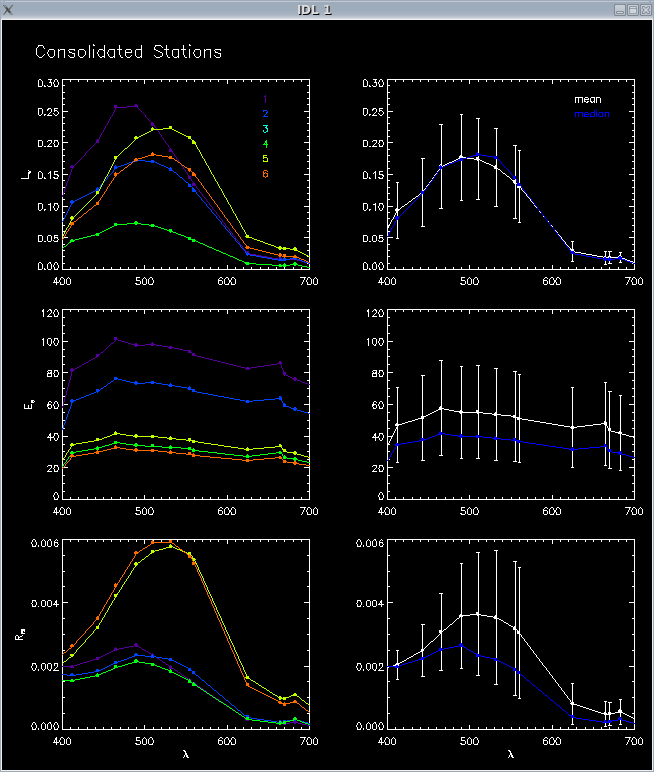 in summary, with regards to in situ data, we would benefit from:

increased spatial resolution 
	latitudinal distributions of data are insufficient to evaluate sensor sensitivities
	regional biases exist in our algorithm development & satellite validation data sets

increased temporal resolution 
	existing time-series are insufficient to evaluate large dynamic ranges of satellite retrievals
	temporal biases exist in our algorithm development & satellite validation data sets

reduced variance within the data archive 
	need systematic adherence to protocols & data processing methods
	need ability to effectively reprocess data (& replace these data in the archive)

higher frequency data acquisition 
	vicarious calibration of recently launched instruments requires rapid access to in situ data